Добро пожаловать в группу №2 «Паровозик»(вторая группа раннего возраста)
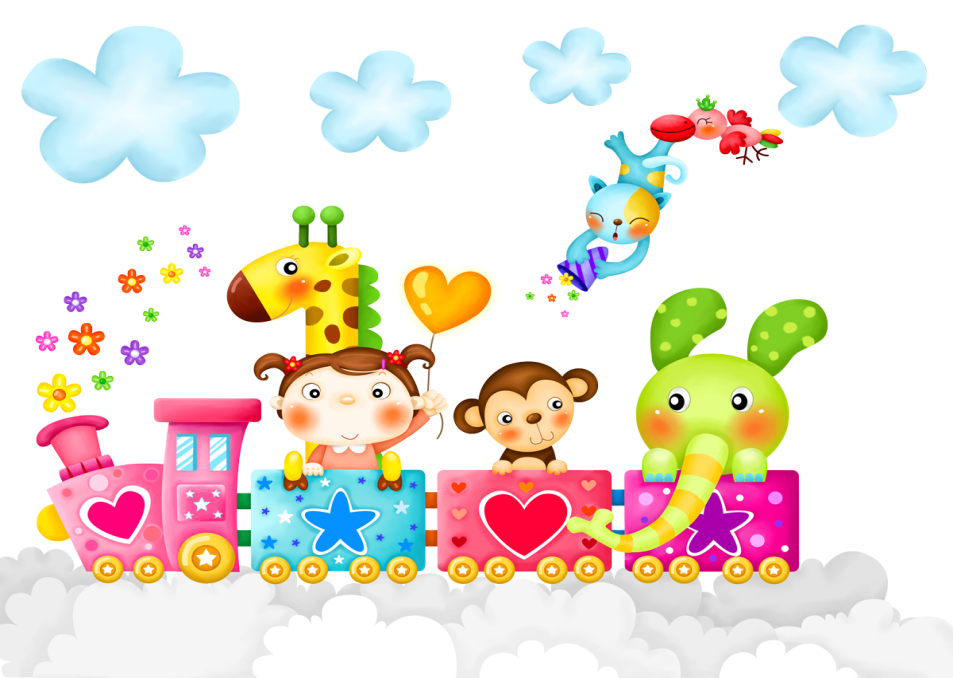 Приоритетные направления работы:
развитие предметной деятельности;
сенсорное развитие детей;
развитие крупной и мелкой моторики у детей.
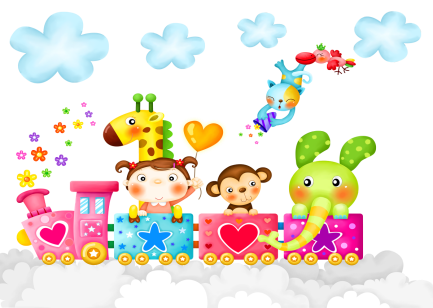 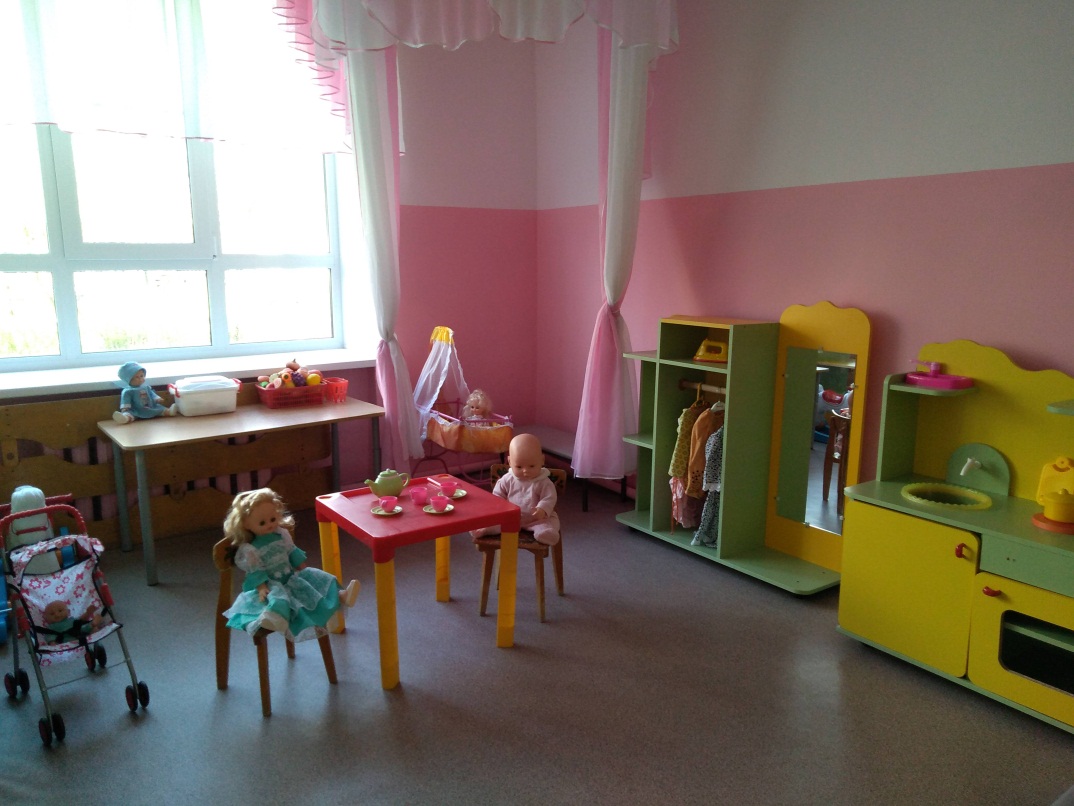 Мы поедем на машине.
Кто шофер? А кто в кабине?
Вдруг сломалось колесо – 
Отремонтируем его.
В кукол любим мы играть,
На коляске их катать,
Спать в кроватку уложить
И обедом накормить.
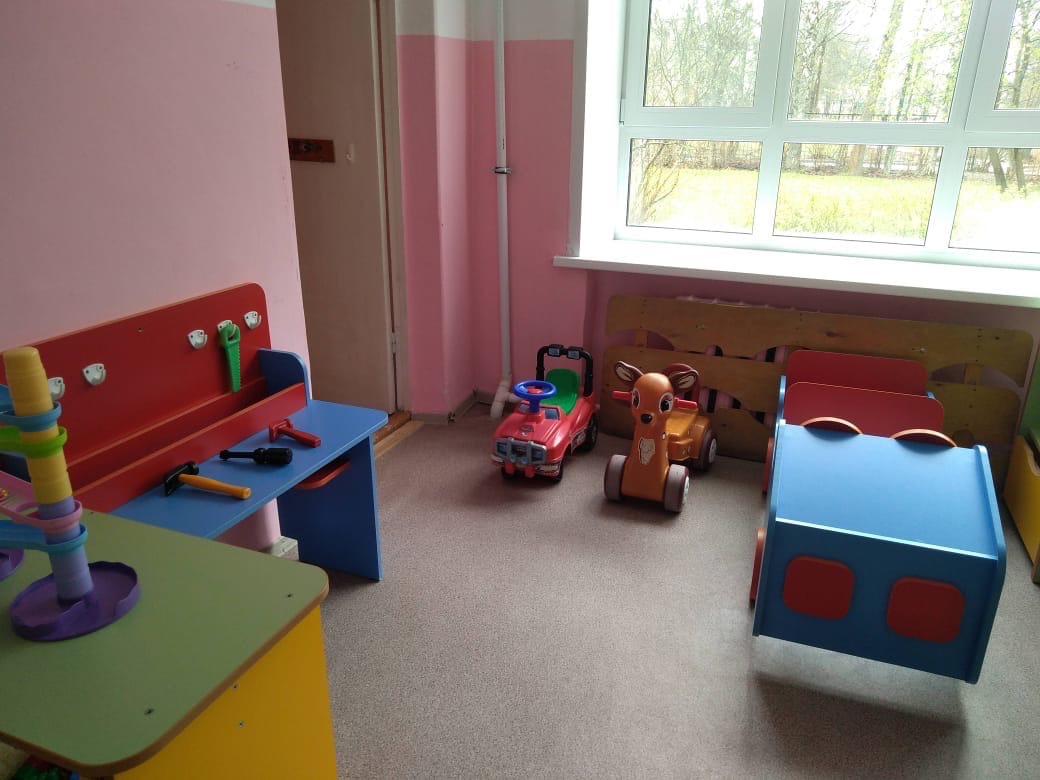 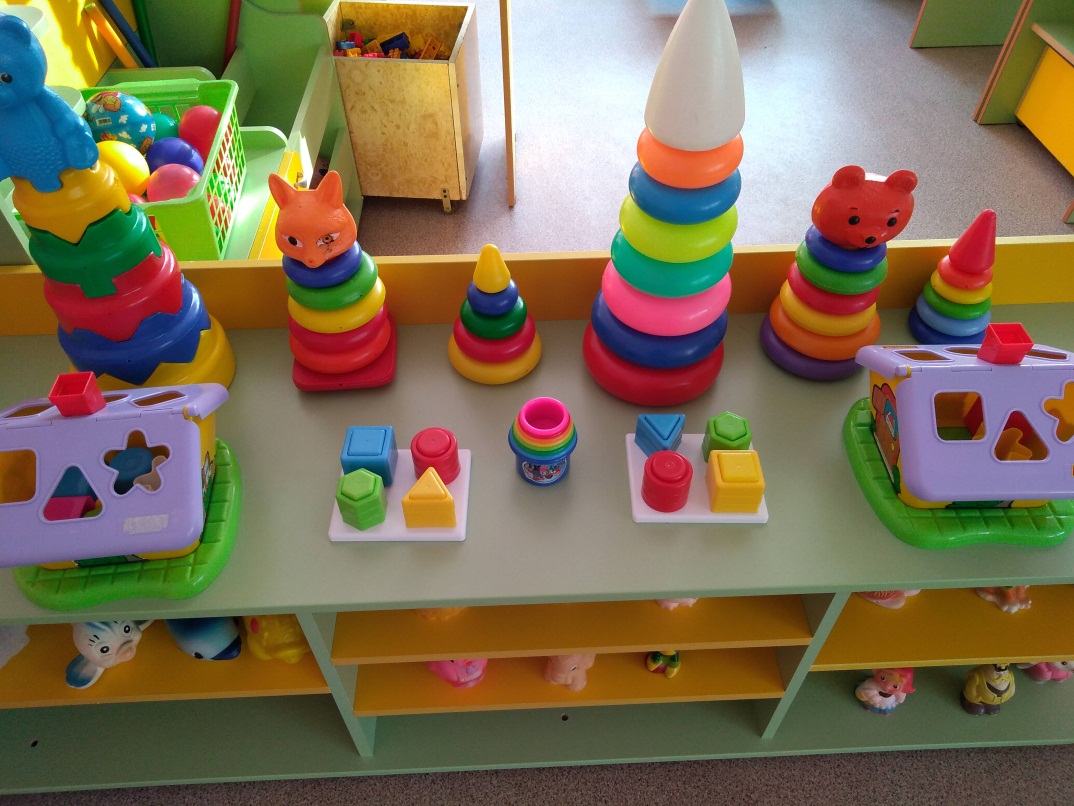 Фигуркам домики найдем,
Из колечек разноцветных
Пирамидку соберем.
Бусы маме собираем,
Развиваемся играя.
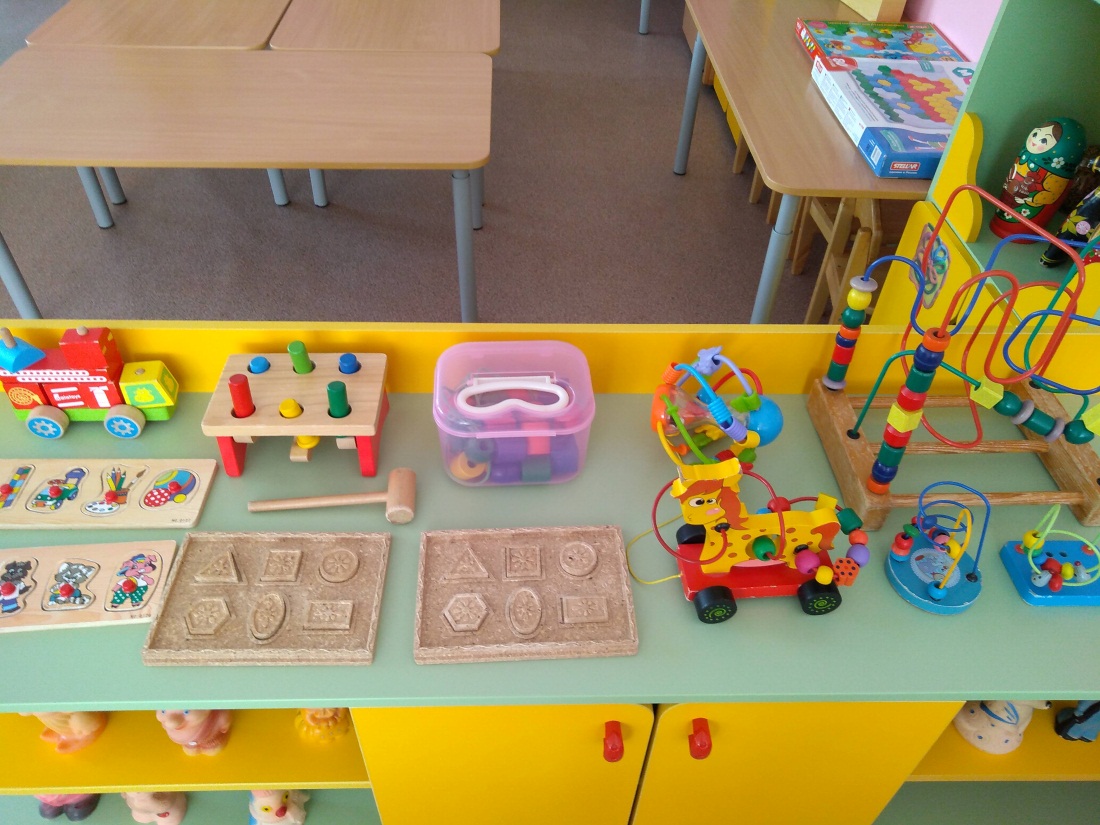 Мы героев сказок любим,
Книжки очень бережем,
И читать их сами будем,
Когда малость подрастем.
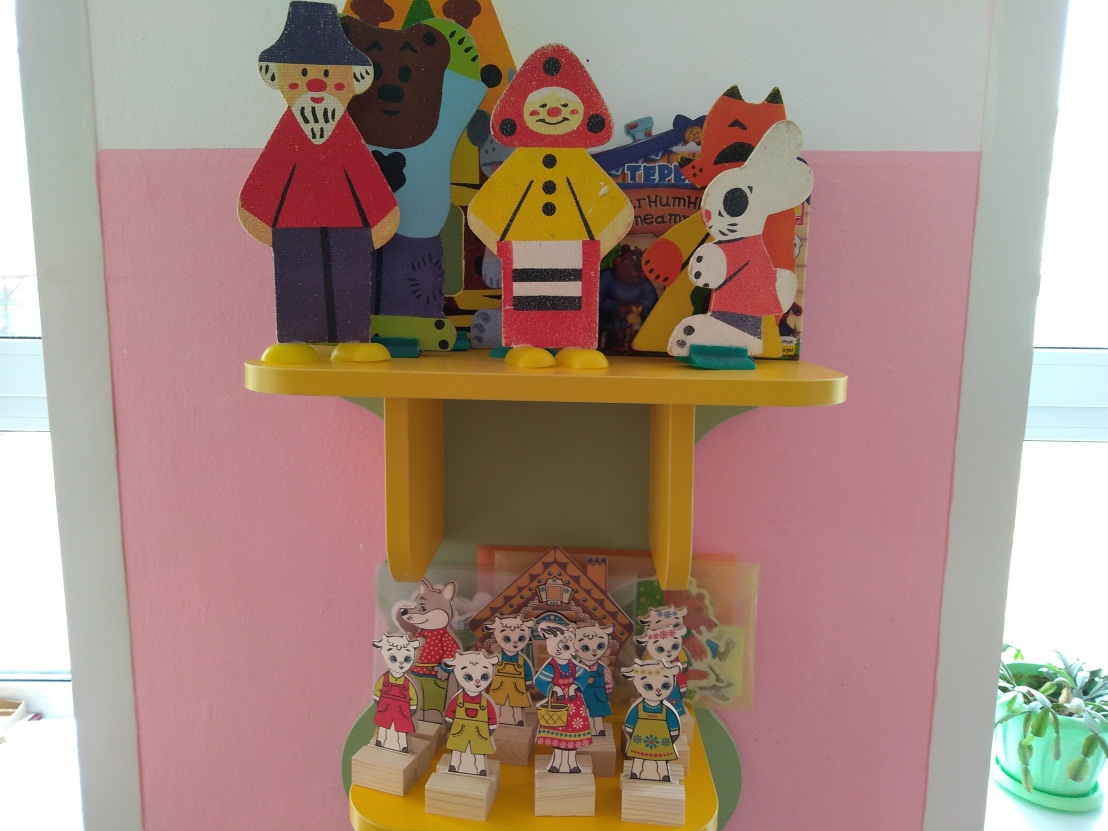 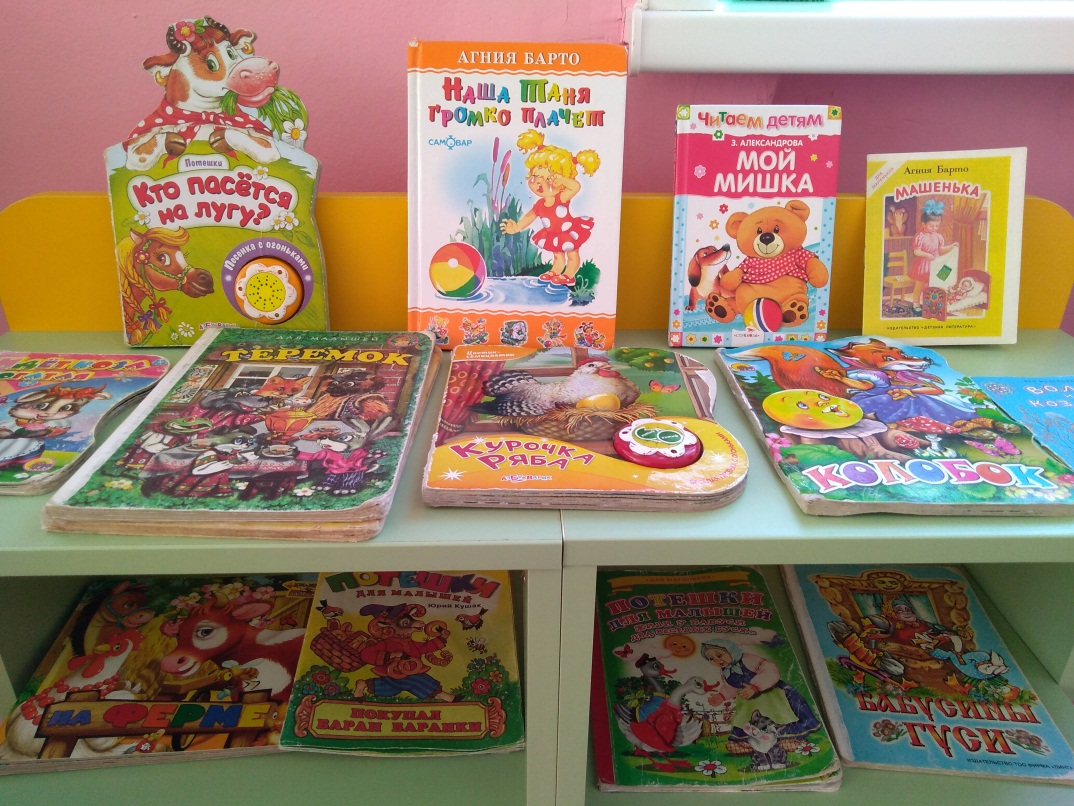 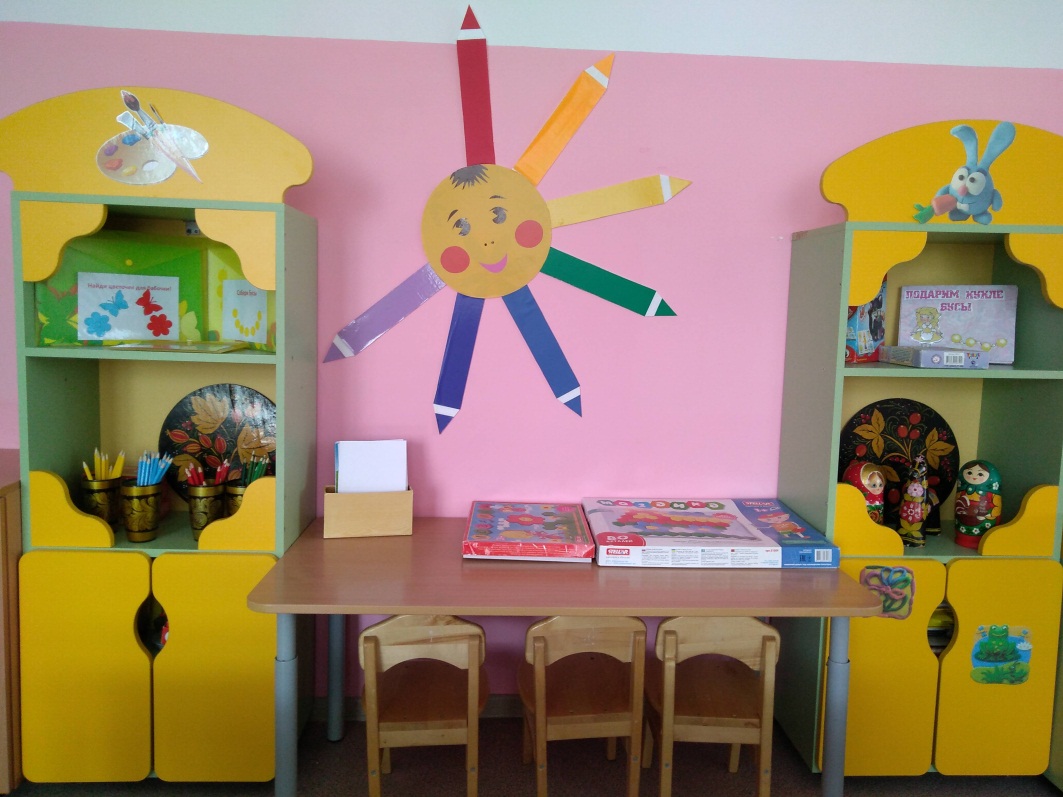 .
 


 

Можем мы построить дом, 
Чтоб матрёшки жили в нём,
Столик, стулик и кровать -
Чтоб удобно было спать.
Есть у нас карандаши и краски
Пластилин и разные раскраски.
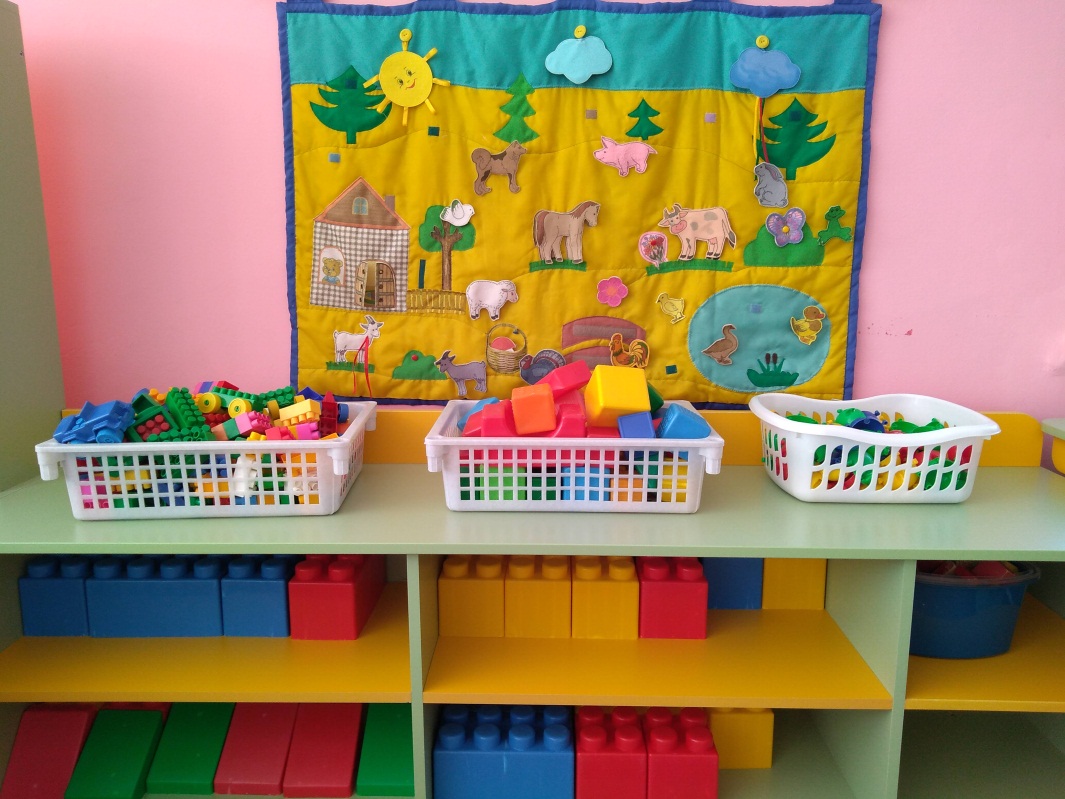 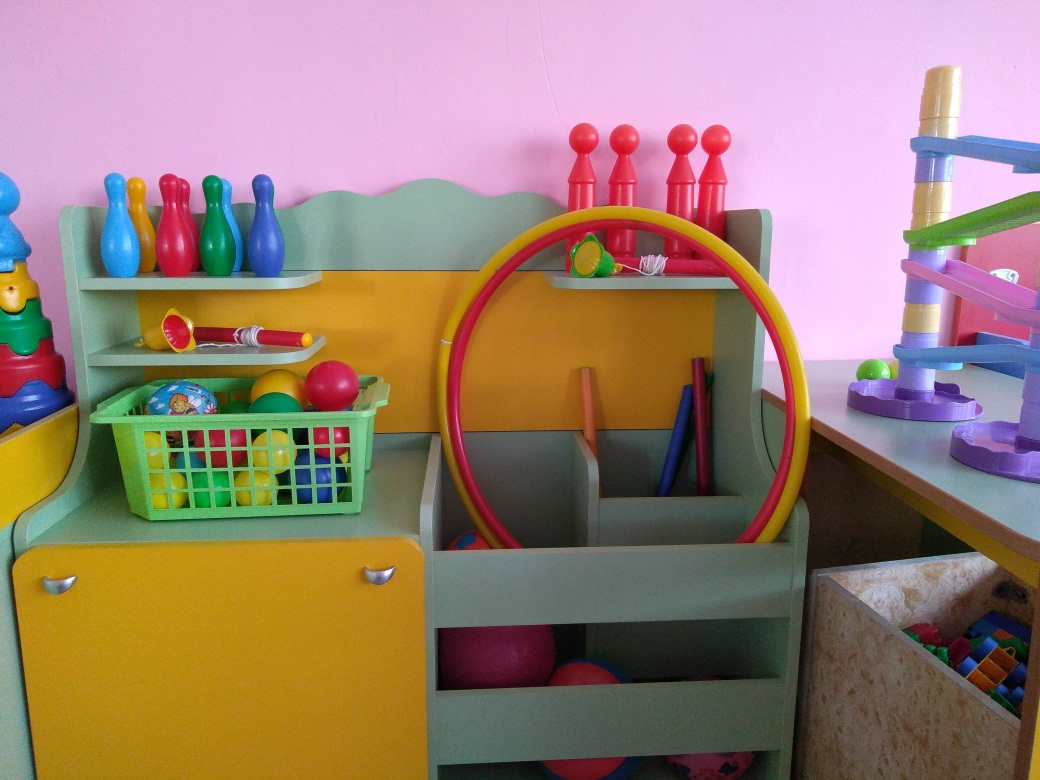 И большим и маленьким -
Всем без исключения,  
Нужно знать и соблюдать
Правила движения!
Кто физкультурой занимается –
Тот силы набирается.
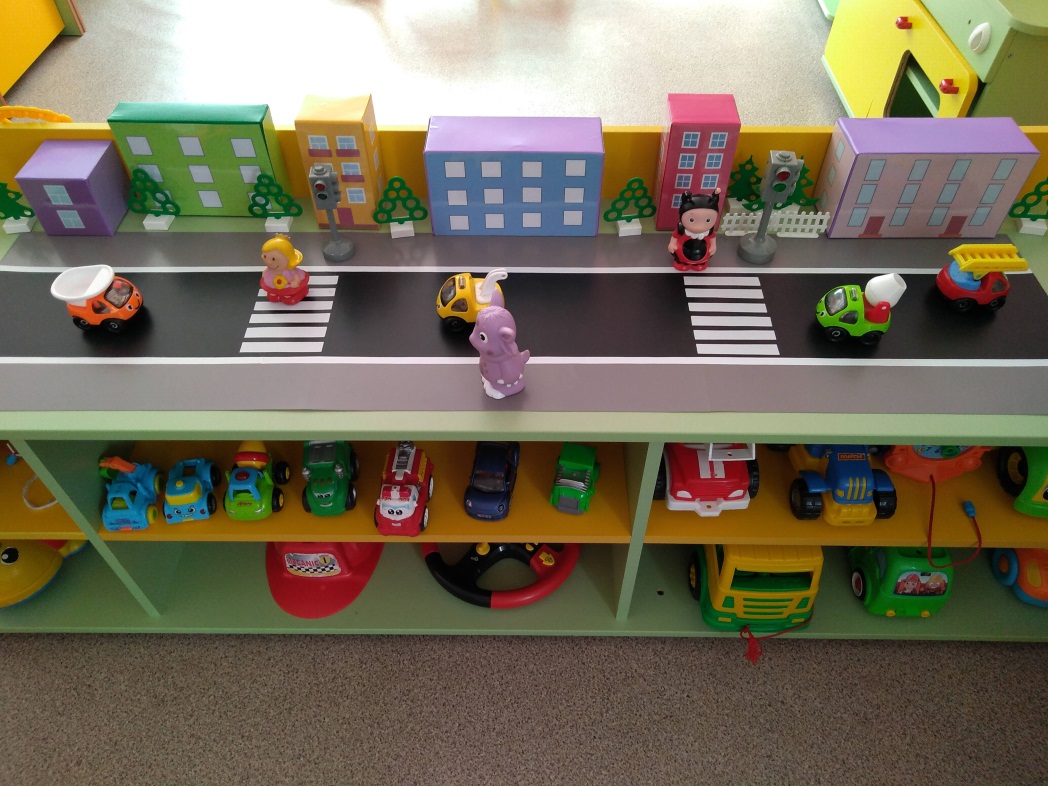 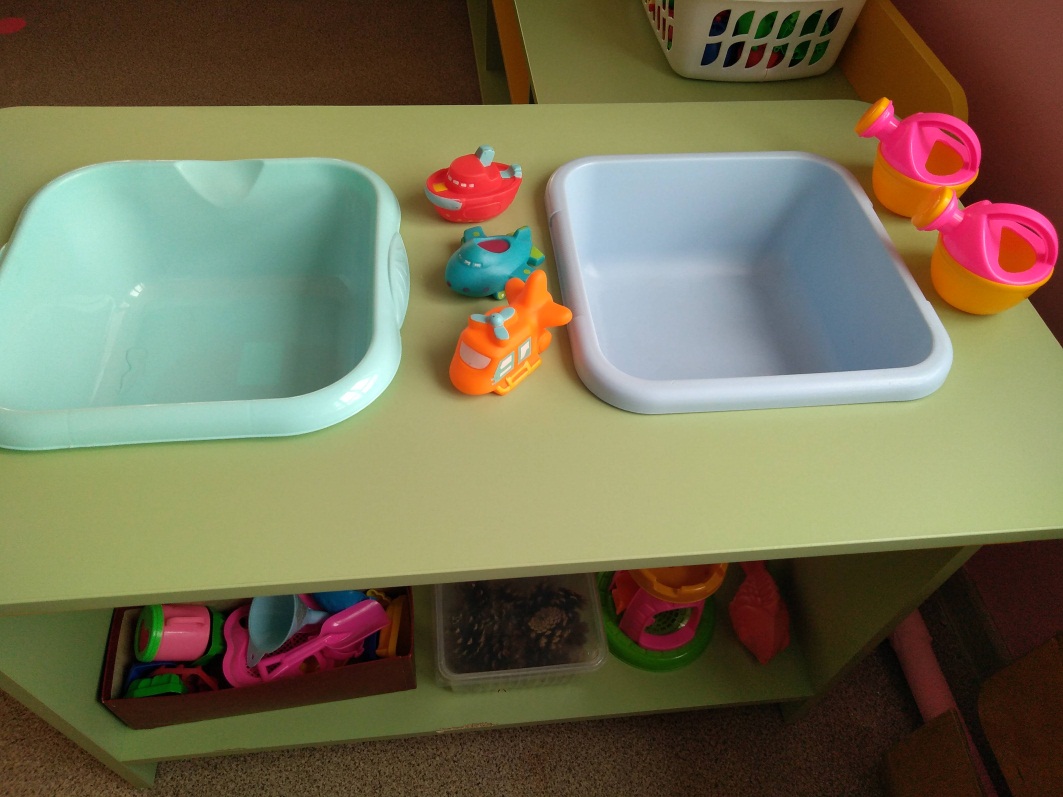 Мы с водичкой поиграем, 
 Много нового узнаем.
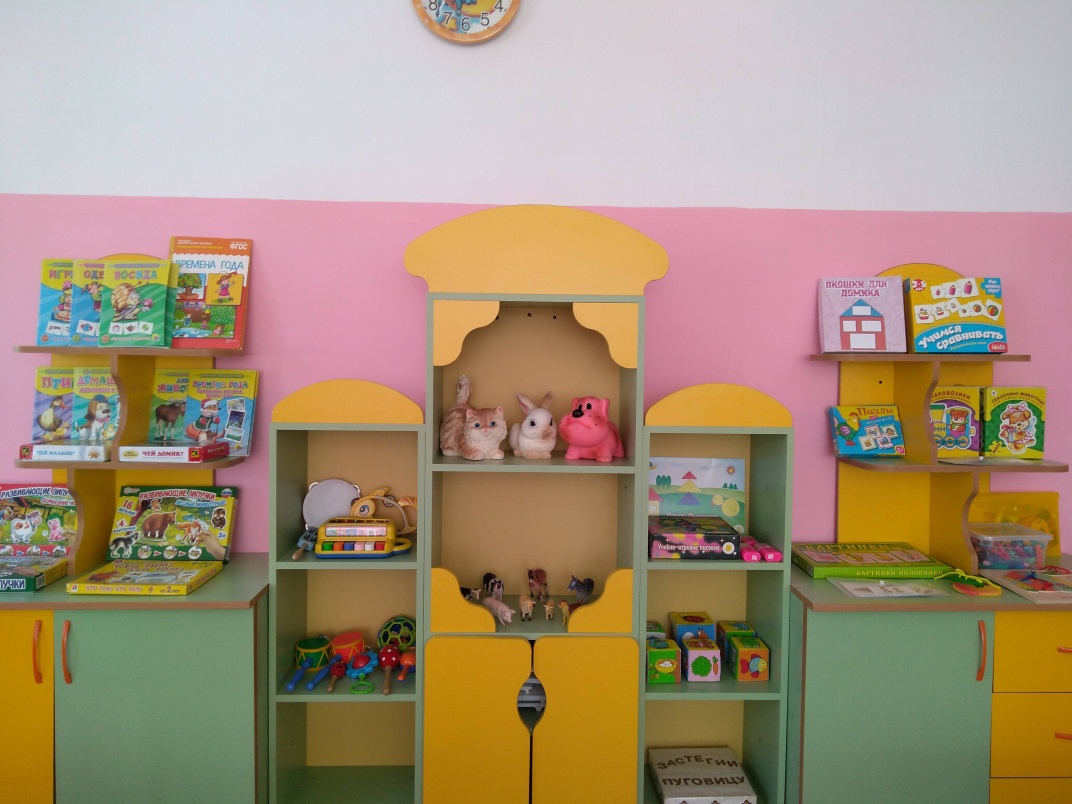 Настольные игры 
Шнуровки, прищепки
И музыкальные инструменты -
Много игр у нас здесь есть
Всех нам их не перечесть.
Наша раздевалка
В раздевалке шкафчик мойМне почти уже родной.Утром ждёт меня в саду-Ну, когда же я приду?
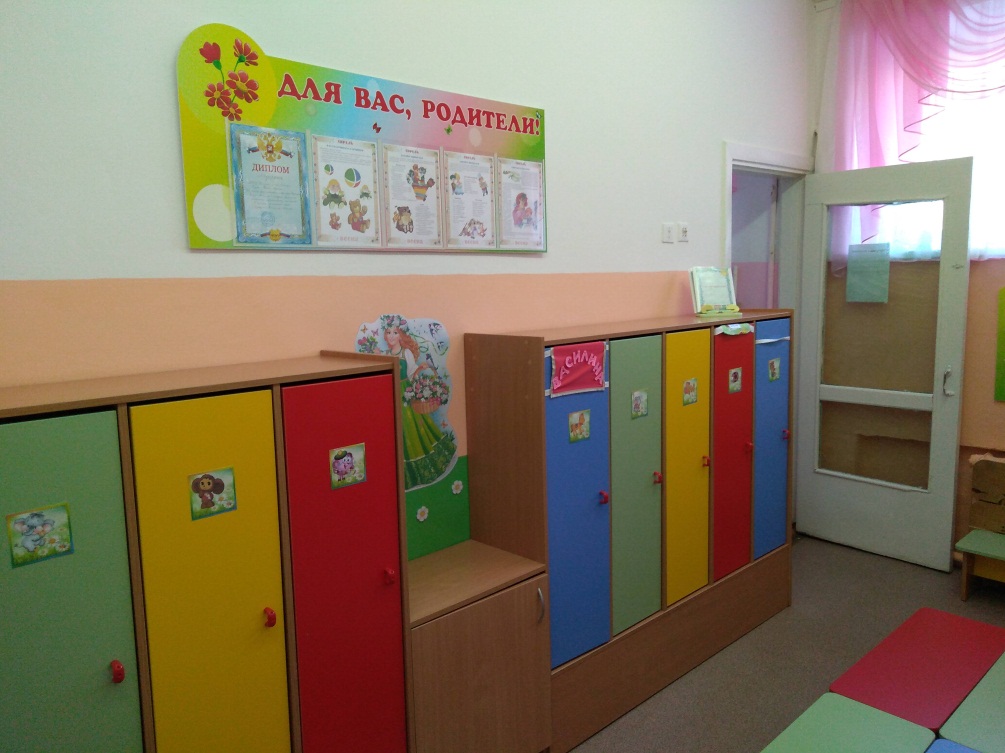 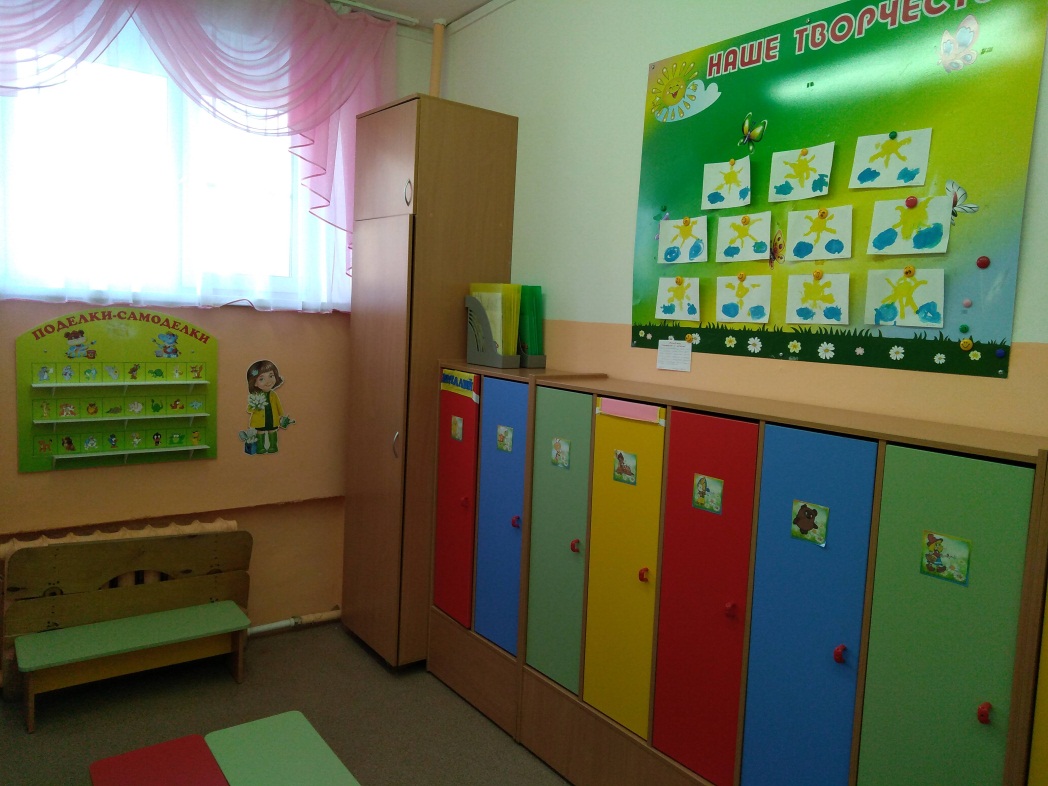 Наши выставки
«Рисуем вместе с мамой»
«Шарики фонарики»
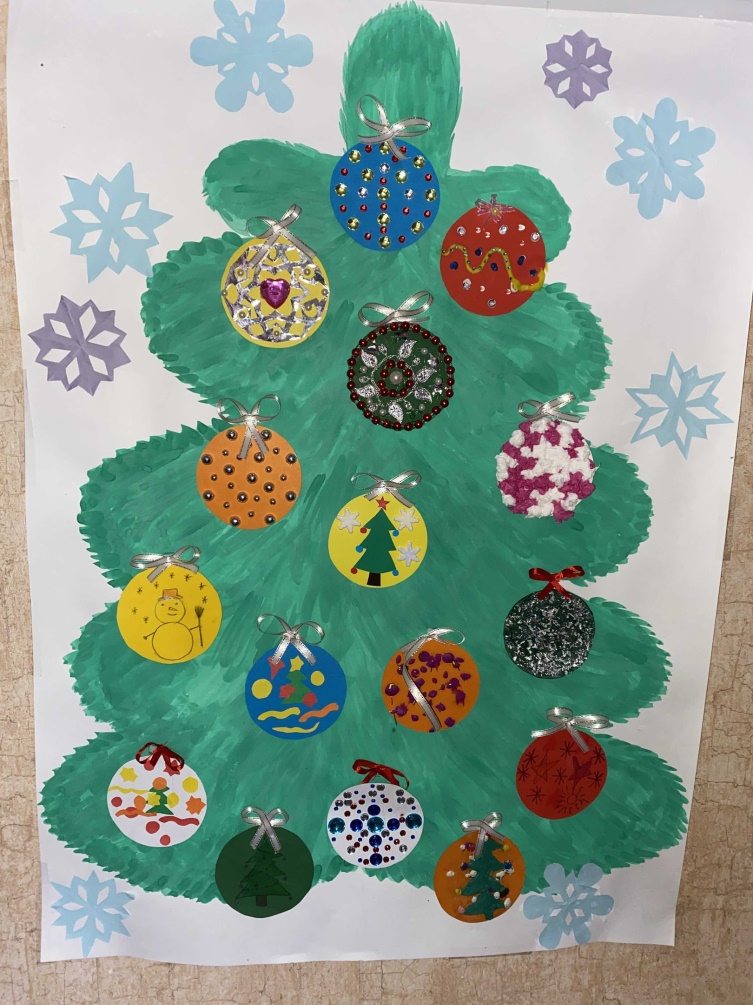 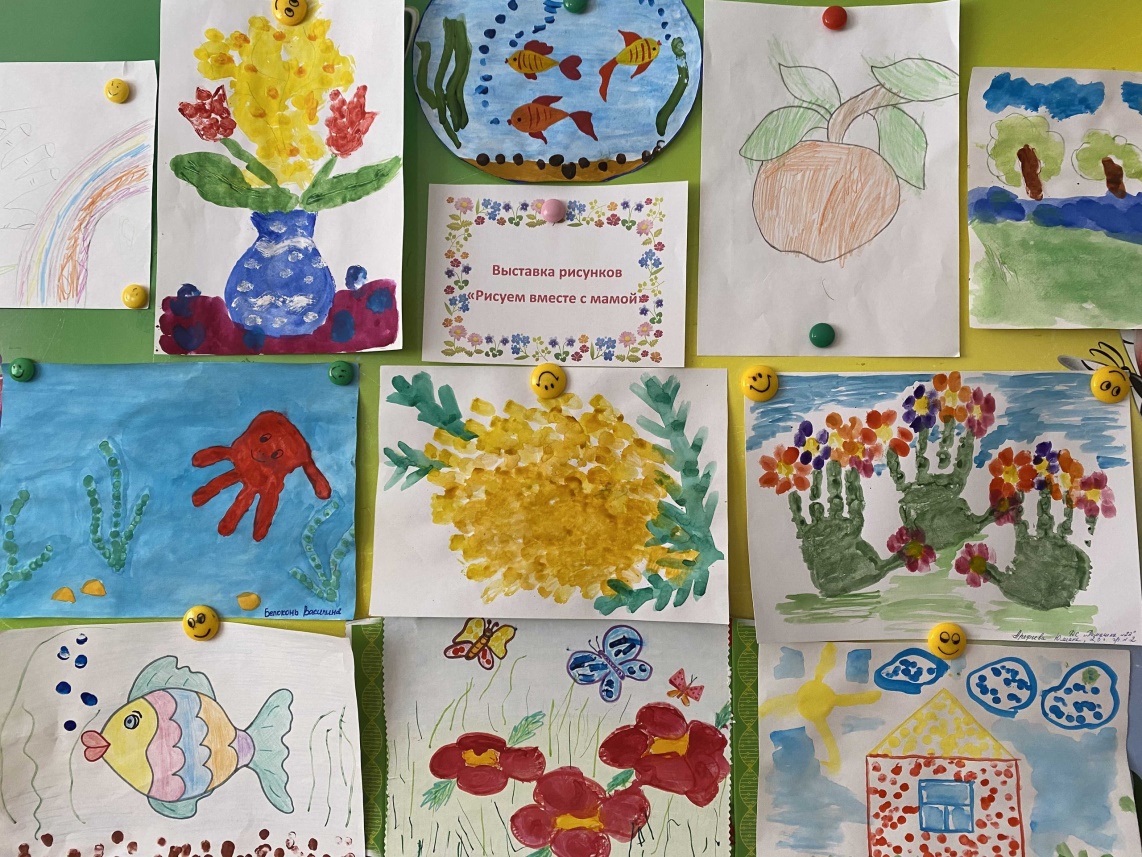 Наши достижения
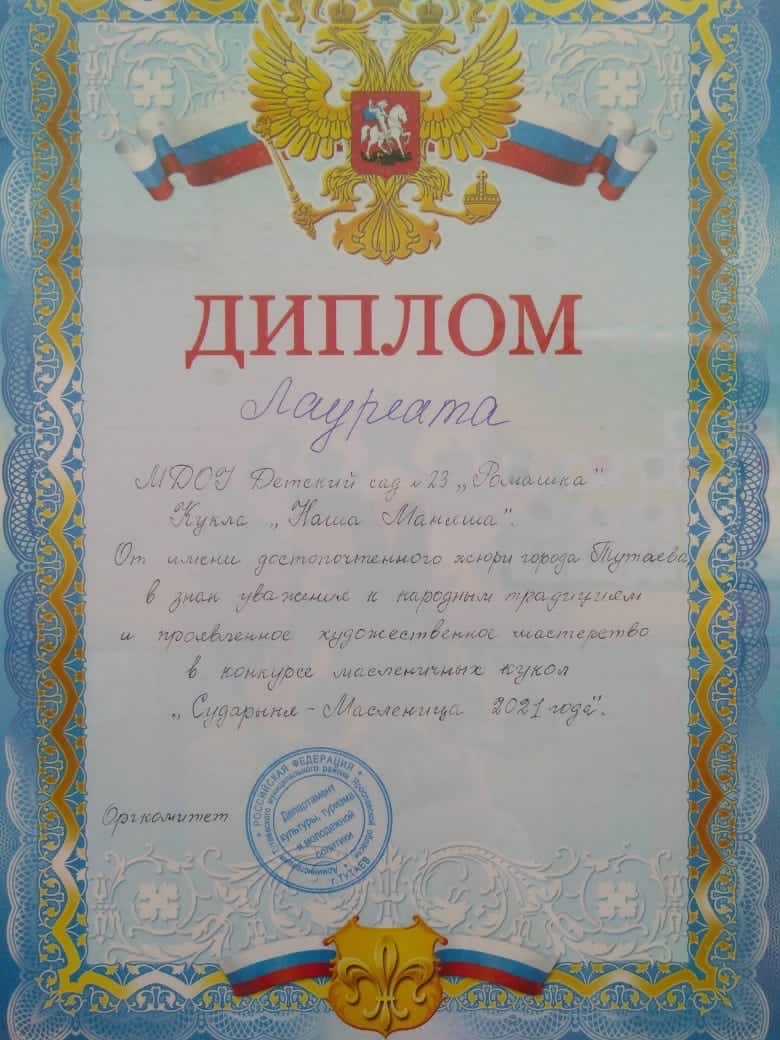 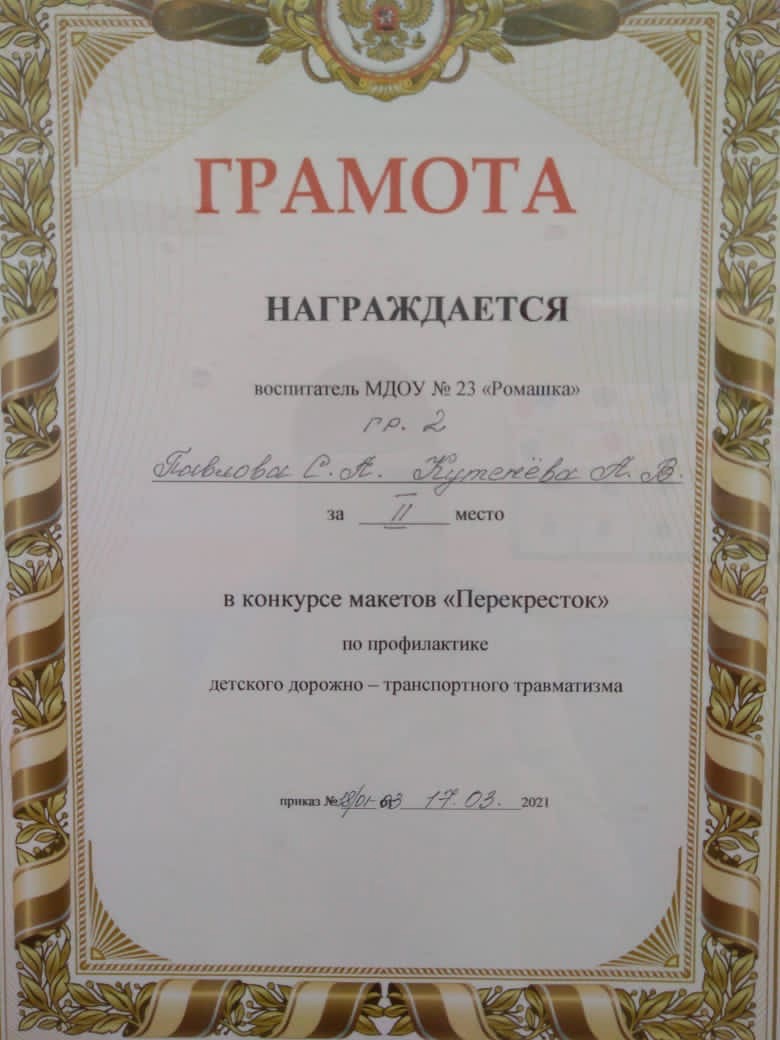